Lecture 6: Third Generation Constitutions and the maturation of constitutionalism
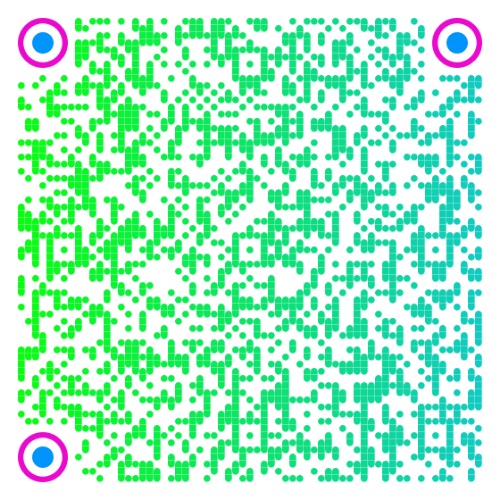 Comparative Constitutionalism比较立宪主义East China University of Political Science and Law Shanghai, China November-December 2019
Larry Catá Backer
W. Richard and Mary Eshelman Faculty Scholar Professor of Law and International AffairsPennsylvania State University | 239 Lewis Katz Building, University Park, PA 16802    1.814.863.3640 (direct) ||  lcb11@psu.edu
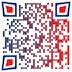 Class 6
December 3, Tuesday
 
第9—12节18:00-21:15 

3rd Generation Constitutions
What We Discuss Today/我们今天讨论的内容
Third generation constitutions—mature constitutional internationalism in the West (South Africa); constitutional crisis in Honduras and Venezuela.
第三代宪法：西方成熟的宪法国际主义（南非）；洪都拉斯和委内瑞拉的宪法危机。
Constitutions in the Shadow of Internationalism and Human Rights
The Triumph of Liberal Democracy as the Baseline for Measuring Constitutional Legitimacy
Challenge: The Fracture of the UN System Along Ideological Lines
Challenges: Fracture in Human Rights Project
The Triumph of Liberal Democracy as the Operative Principle of Legitimacy in Constitutionalism
The Challenges for 3rd Generation Constitutions
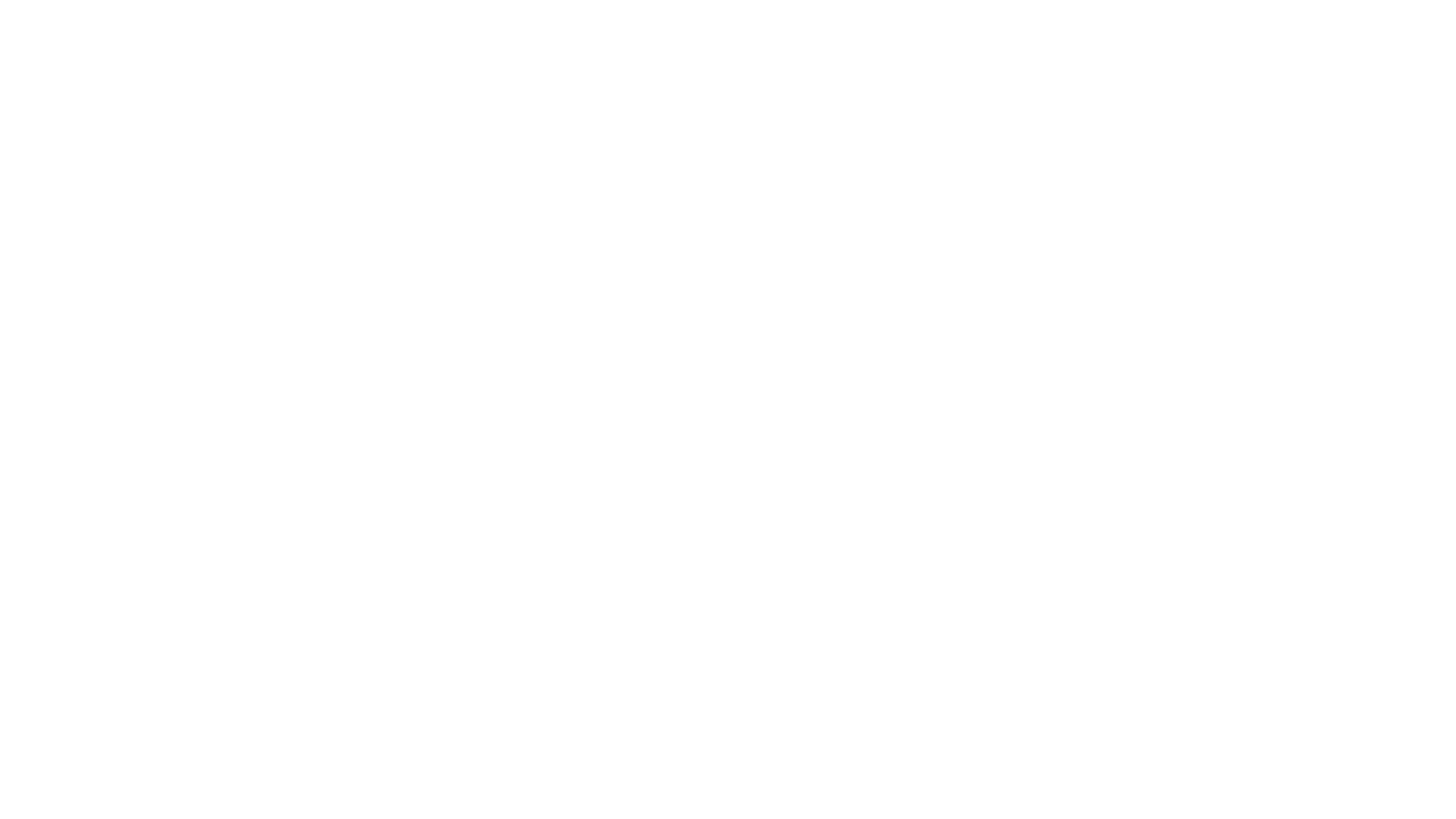 3rd Generation Constitutions: Examples and Specific Features
Challenge:
Constructing a constitutional order after Apartheid regime and period of colonialism
Reality of multiple races and multiple indigenous groups
Long period of violence and hostility
Take 2nd Generation constitutions as a baseline and then adapt to suit  new conditions
Maturing UN system (embed internationalism)
Embrace ort principles of liberal democratic order
Embrace of human rights centered regimes
The South African Constitution as a Model
Foundational Provisions
1. The Republic of South Africa is one, sovereign, democratic state founded on the following values:
(a) Human dignity, the achievement of equality and the advancement of human rights and freedoms.
(b) Non-racalism and non-sexism.
(c) Supremacy of the constitution and the rule of law.
(d) Universal adult suffrage, a national common voters roll, regular elections and a multi-party system of democratic government, to ensure accountability, responsiveness and openness.
Human Rights: Structural Provisions
Rights
7. (1) This Bill of Rights is a cornerstone of democracy in South Africa. It enshrines the rights of all people in our country and affirms the democratic values of human dignity, equality and freedom.
(2) The state must respect, protect, promote and fulfil the rights in the Bill of Rights.
(3) The rights in the Bill of Rights are subject to the limitations contained or referred to in section 36, or elsewhere in the Bill.
Application
8. (1) The Bill of Rights applies to all law, and binds the legislature, the executive, the judiciary and all organs of state.
(2) A provision of the Bill of Rights binds a natural or a juristic person if, and to the extent that, it is applicable, taking into account the nature of the right and the nature of any duty imposed by the right.
(3) When applying a provision of the Bill of Rights to a natural or juristic person in terms of subsection (2), a court—
(a) in order to give effect to a right in the Bill, must apply, or if necessary develop, the common law to the extent that legislation does not give effect to that right; and
(b) may develop rules of the common law to limit the right, provided that the limitation is in accordance with section 36(1).
(4) A juristic person is entitled to the rights in the Bill of Rights to the extent required by the nature of the rights and the nature of that juristic person.
Limitation of rights
36. (1) The rights in the Bill of Rights may be limited only in terms of law of general application to the extent that the limitation is reasonable and justifiable in an open and democratic society based on human dignity, equality and freedom, taking into account all relevant factors, including—
(a) the nature of the right;
(b) the importance of the purpose of the limitation;
(c) the nature and extent of the limitation;
(d) the relation between the limitation and its purpose; and
(e) less restrictive means to achieve the purpose.
(2) Except as provided in subsection (1) or in any other provision of the Constitution, no law may limit any right entrenched in the Bill of Rights.
Emergencies and Non-Derogation of Rights
Article 37
(5) No Act of Parliament that authorises a declaration of a state of emergency, and no legislation enacted or other action taken in consequence of a declaration, may permit or authorise—
* * * 
(c) any derogation from a section mentioned in column 1 of the Table of Non- Derogable Rights, to the extent indicated opposite that section in column 3 of the Table.
Human Rights and Internationalism
Interpretation of Bill of Rights	39. (1) When interpreting the Bill of Rights, a court, tribunal or forum—
(a) must promote the values that underlie an open and democratic society based on human dignity, equality and freedom;
(b) must consider international law; and
(c) may consider foreign law.
(2) When interpreting any legislation, and when developing the common law or customary law, every court, tribunal or forum must promote the spirit, purport and objects of the Bill of Rights.
(3) The Bill of Rights does not deny the existence of any other rights or freedoms that are recognised or conferred by common law, customary law or legislation, to the extent that they are consistent with the Bill.
Militarism
Governing principles 
198. The following principles govern national security in the Republic: 
(a) National security must reflect the resolve of South Africans, as individuals and as a nation, to live as equals, to live in peace and harmony, to be free from fear and want and to seek a better life. 
(b) The resolve to live in peace and harmony precludes any South African citizen from participating in armed conflict, nationally or internationally, except as provided for in terms of the Constitution or national legislation. 
(c) National security must be pursued in compliance with the law, including international law.
Establishment, structuring and conduct of security services
199 * * *  
(5) The security services must act, and must teach and require their members to act, in accordance with the Constitution and the law, including customary international law and international agreements binding on the Republic.
Defence force 
200 (1) The defence force must be structured and managed as a disciplined military force.
(2) The primary object of the defence force is to defend and protect the Republic, its territorial integrity and its people in accordance with the Constitution and the principles of international law regulating the use of force.
The Apex of 3rd Generation Constitutions: The Honduras Intervention of 2009
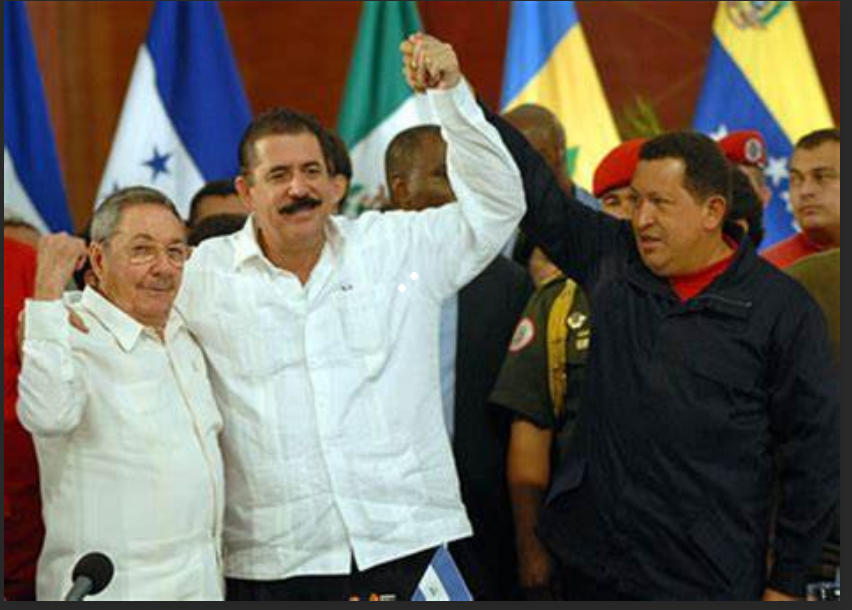 Coup? Whose Coup? Background
Manuel Zelaya, the nominee of the center-right Liberal Party of Honduras, elected in 2005.
Zelaya moved policies from center to left, provoking op`postion among right wing factions.
Pivot towards Cuba in 2008  when Zelaya sought membership in the Bolivarian Alliance for the Peoples of Our America (ALBA) (Venezuela, Cuba, Nicaragua, and Bolivia).
Constitutional constraints
Zelaya’s programs of domestic reform limited by an uncooperative legislature
1982 Constitution of Honduras, which decentralized power after decades of military rule, made presidential rule impossible. 
Constitutional Reform?
In 2008 Zelaya sought a non-binding referendum on a vote to convene a constitutional assembly (among other things to consider extension of his term of office as president)
Followed the precedent of other ALBA states whose Presidents sought to extend their terms. 
Opposition accused him of plotting to remain in office.
Competing Illegalities
Non-binding referendum was illegal under terms of Honduran constitution.
Honduran constitution provided that only the Supreme Electoral Tribunal and Honduran Congress can propose changes to the constitution. 
The Honduran Supreme Court warned Zelaya that carrying out this referendum would result in criminal charges
Zelaya continued to move forward the referendum process.
On June 28, 2009, the military arrested and quickly exiled him to Costa Rica without trial. 
The military oversaw the next election, which took place in November 2009. 
Major international observers such as the United Nations and the Carter Center refused to monitor the vote.

The problem of double illegality (weighing their relative effects)
Was one illegality to be excused (Zelaya’s referendum), while the other condemned (the removal form office and exile)?
Factions split on  which was the more important illegality and its effect on the integrity of the Honduran constitutional order.
Aftermath: Intervention
Pressure put on the Honduran government to undo the action; 
Consensus was that the action against Zelaya amounted to the deprivation of the democracy principle in the Honduran constitution. 
Zelaya’s illegal actions before the dismissal was either excused or its effects minimized.
The character of intervention: Soft and Indirect
Basis: that this violation gave rise to response rights under the OAS Convention to protect the constitutional legitimacy of the Honduran state. 
OAS Suspends Honduran membership: effective repercussions
Suspension of normal interactions 
Other Latin American States condemn the action 
US; US eventually sided with OAS; the shift in US position made concessions inevitable
Internal violence weakened the government’s position.
Result: 
Honduran government conceded. Negotiated an “Accord for National Reconciliation and the Strengthening of Democracy in Honduras"
New elections held and confirmed
Zelaya was eventually allowed to return to Honduras
Truth and reconciliation process overseen by OAS (determined ouster was illegal and that Zelaya’s insistence on holding the referendum that had been canceled by the Supreme Court was also illegal.)
Zelaya formed a new party. 
2013, his wife, Xiomara Castro, ran for president unsuccessfully
Post agreement findings:
Zelaya’s removal and exile deemed illegal 
By Organization of American States’ Honduras Truth and Reconciliation Commission. 
The U.S. State Department’s 2009 Human Rights Report affirms that the governmental change was a coup that precipitated violence and limitations “on freedom of movement, association, expression, and assembly.”
Further Application—Legitimacy and Intervention
Putting this all together
3rd Generation Constitutions
What Makes a 3rd Generation Constitution?
Basic Lessons
Thanks!